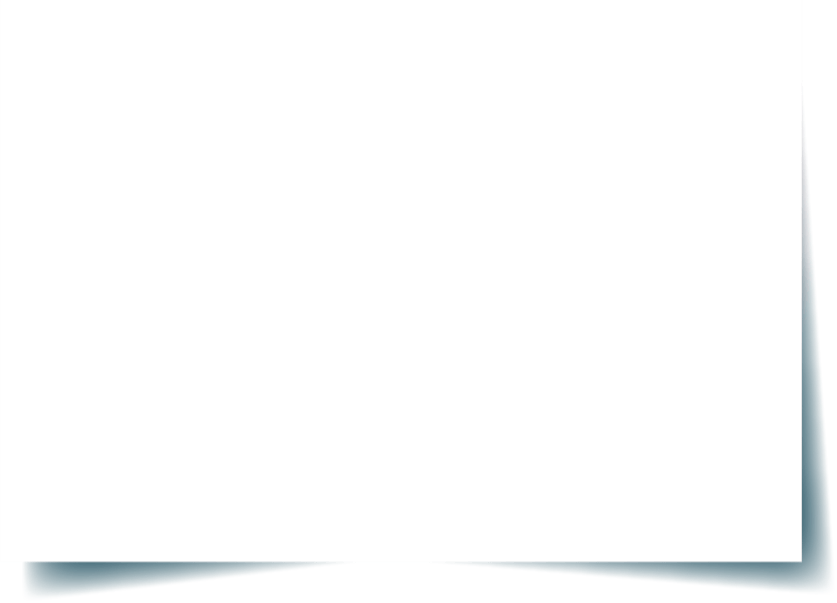 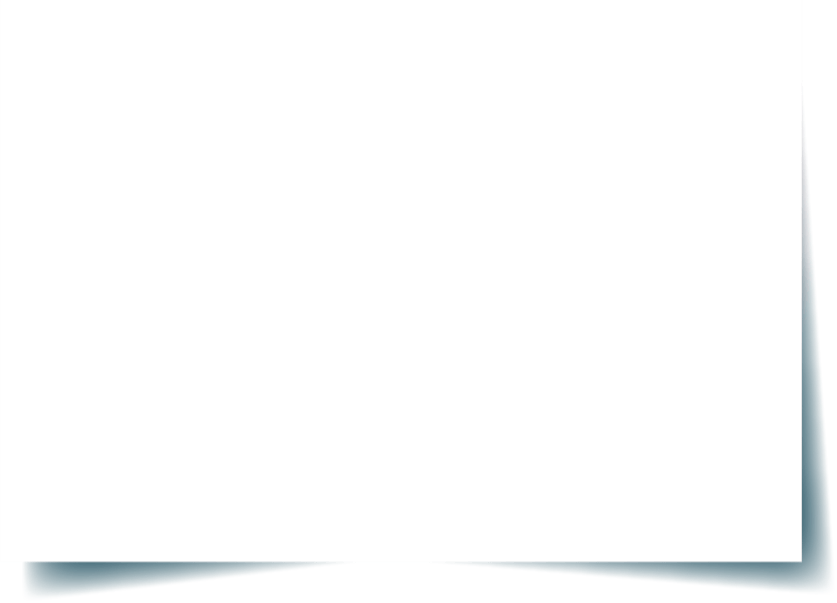 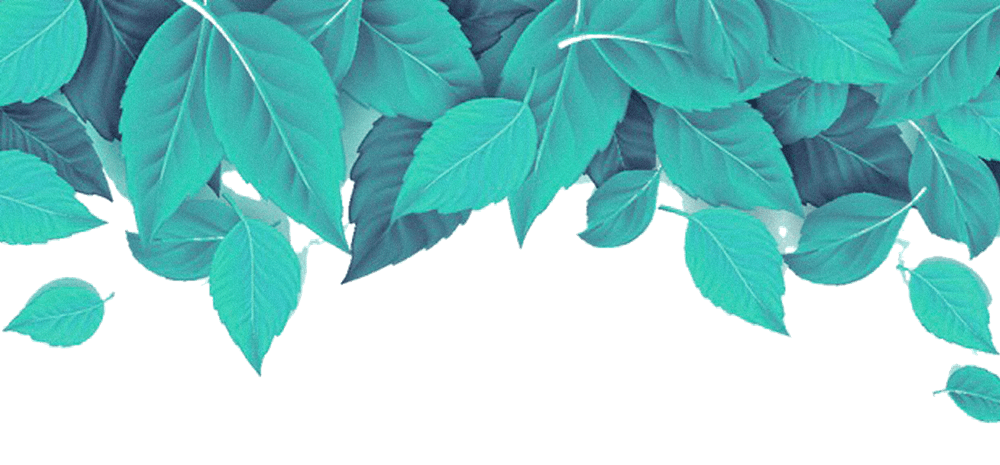 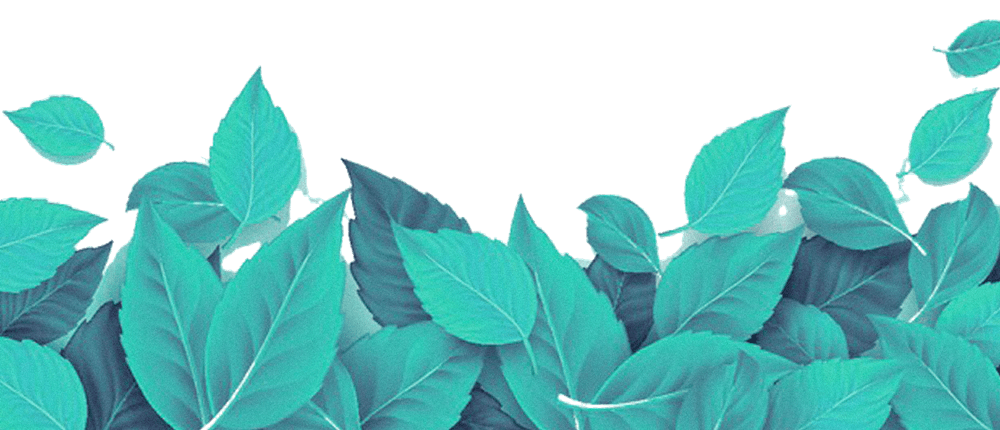 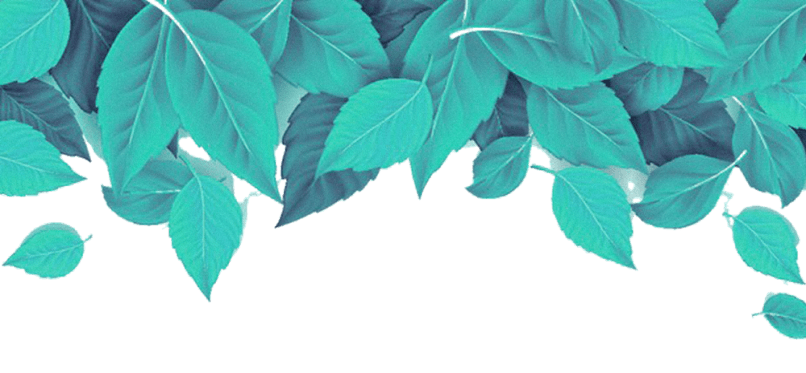 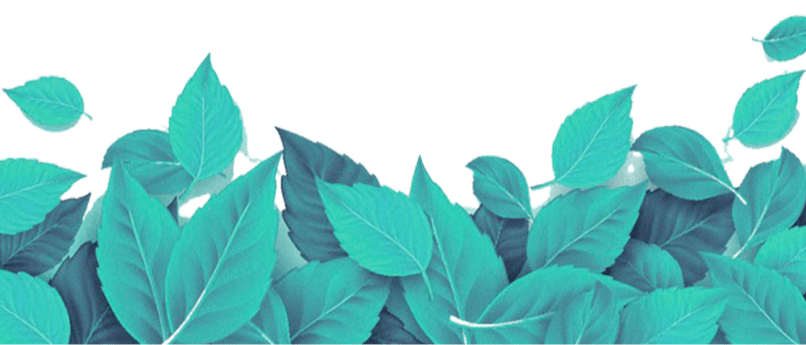 清新树叶PPT模板
汇报人：xiazaii   时间：2030.12.12
01
请输入标题内容
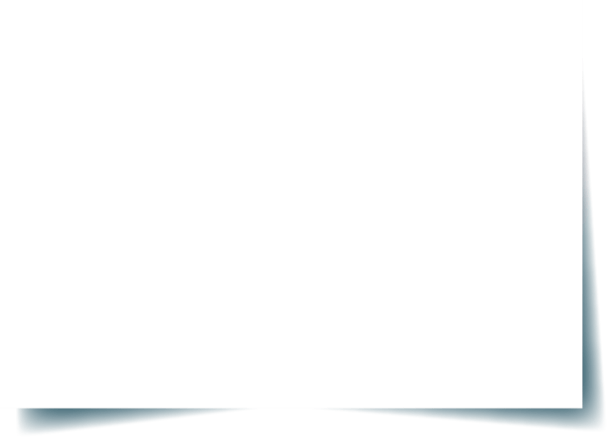 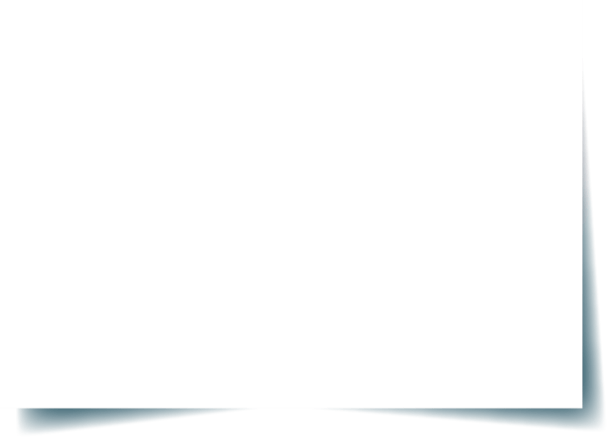 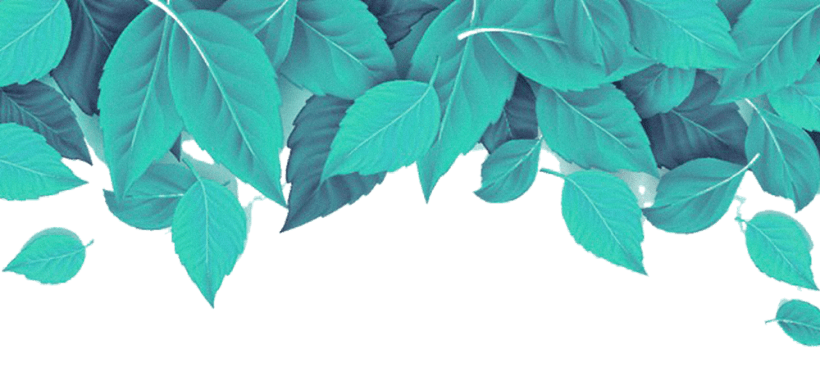 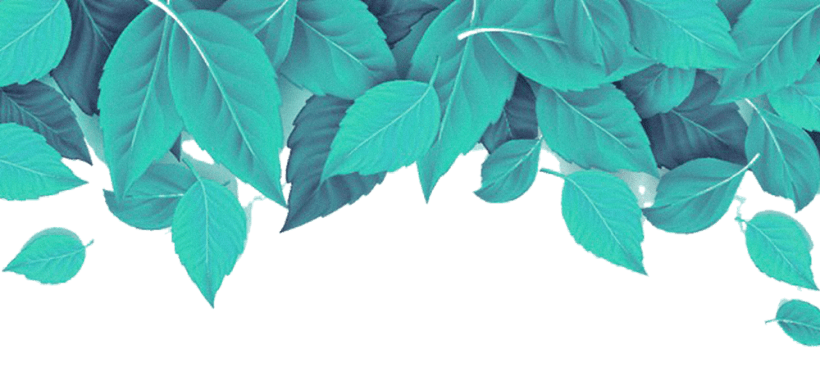 02
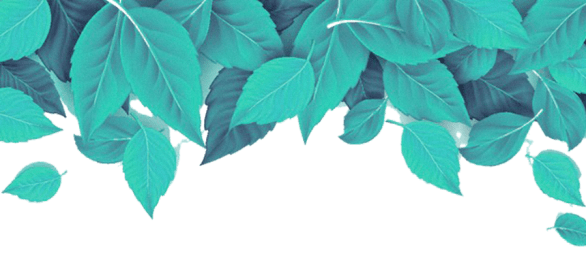 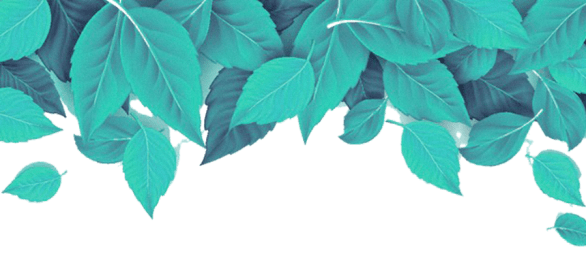 请输入标题内容
目   录
03
CONCENTS
请输入标题内容
04
请输入标题内容
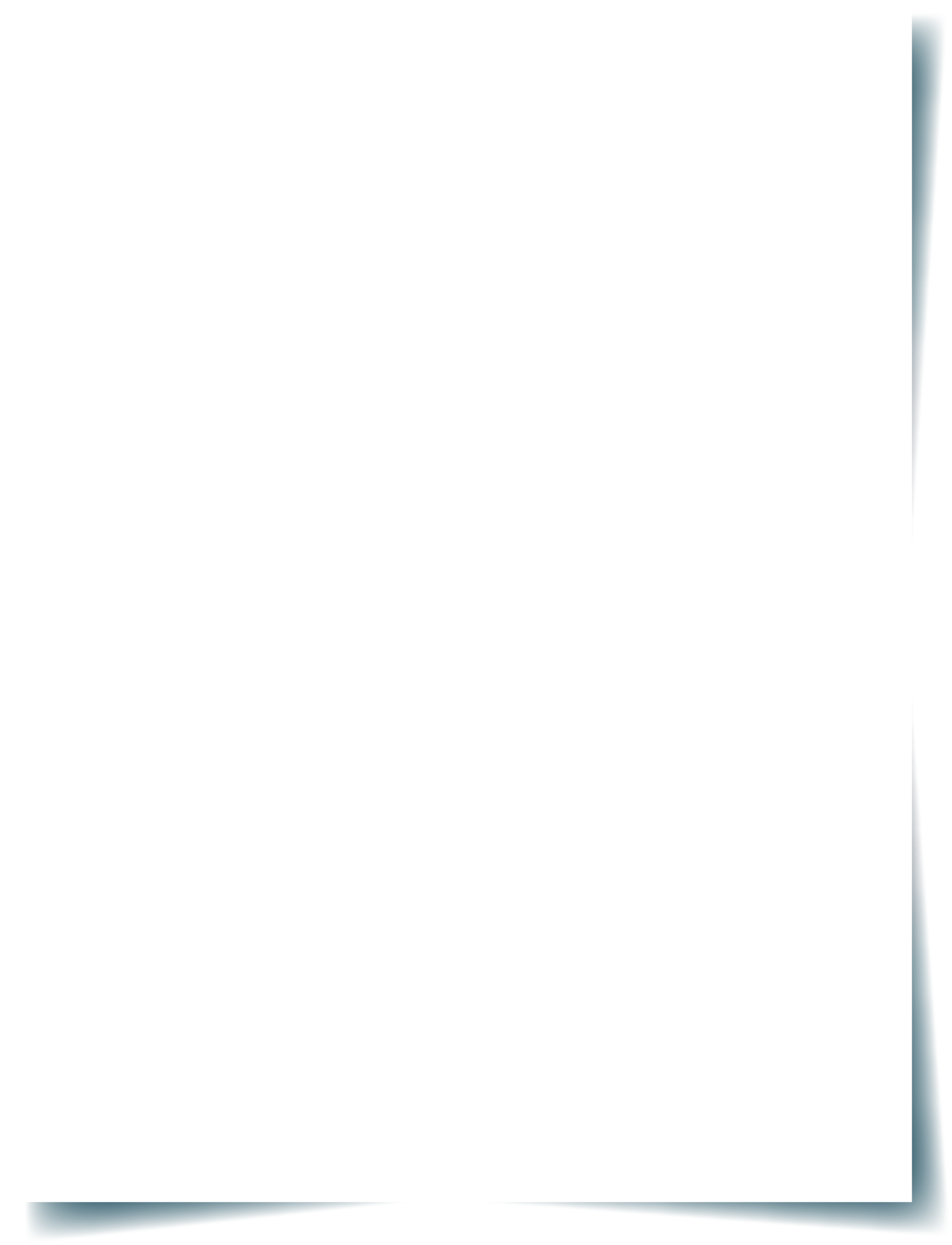 PART   01
请输入标题内容
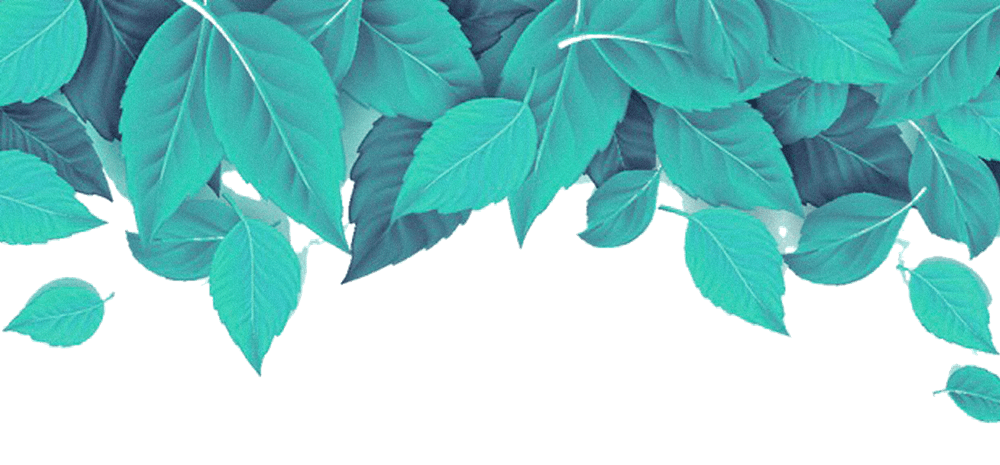 请输入标题内容
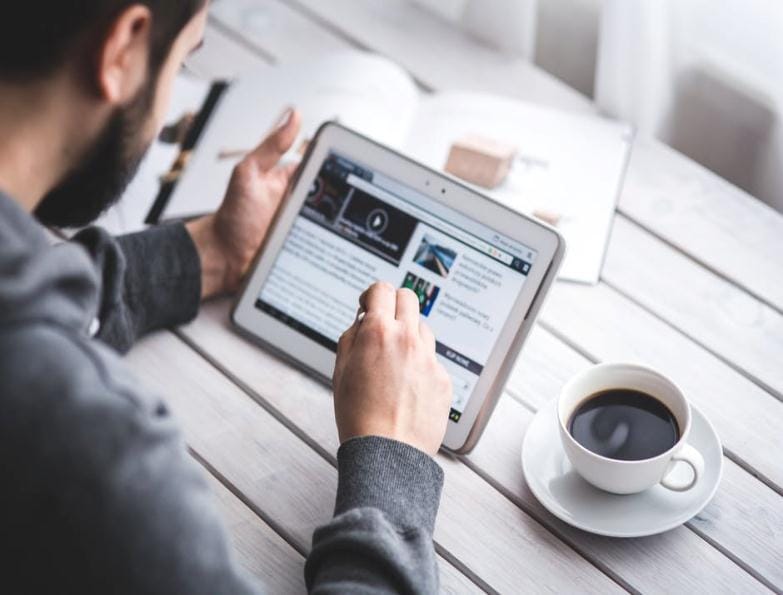 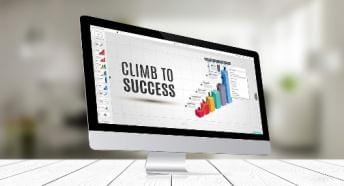 标题文字添加
点击输入内容点击输入内容
点击输入内容
点击输入内容
点击输入内容
点击输入内容
点击输入内容
点击输入内容
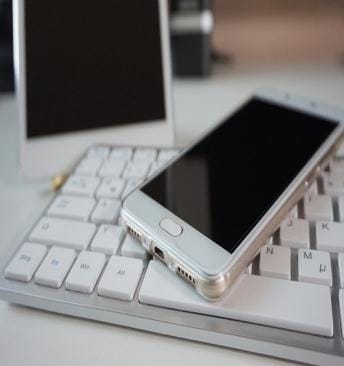 请输入标题内容
标题文字添加
标题文字添加
标题文字添加
点击输入内容点击输入内容
点击输入内容
点击输入内容
点击输入内容
点击输入内容
点击输入内容
点击输入内容
点击输入内容点击输入内容
点击输入内容
点击输入内容
点击输入内容
点击输入内容
点击输入内容
点击输入内容
点击输入内容点击输入内容
点击输入内容
点击输入内容
点击输入内容
点击输入内容
点击输入内容
点击输入内容
请输入标题内容
标题文字添加
标题文字添加
标题文字添加
标题文字添加
点击输入内容点击输入内容
点击输入内容
点击输入内容
点击输入内容
点击输入内容
点击输入内容
点击输入内容
点击输入内容点击输入内容
点击输入内容
点击输入内容
点击输入内容
点击输入内容
点击输入内容
点击输入内容
点击输入内容点击输入内容
点击输入内容
点击输入内容
点击输入内容
点击输入内容
点击输入内容
点击输入内容
点击输入内容点击输入内容
点击输入内容
点击输入内容
点击输入内容
点击输入内容
点击输入内容
点击输入内容
请输入标题内容
标题文字添加
标题文字添加
标题文字添加
标题文字添加
标题文字添加
标题文字添加
点击输入内容点击输入内容
点击输入内容
点击输入内容
点击输入内容
点击输入内容
点击输入内容
点击输入内容
点击输入内容点击输入内容
点击输入内容
点击输入内容
点击输入内容
点击输入内容
点击输入内容
点击输入内容
点击输入内容点击输入内容
点击输入内容
点击输入内容
点击输入内容
点击输入内容
点击输入内容
点击输入内容
点击输入内容点击输入内容
点击输入内容
点击输入内容
点击输入内容
点击输入内容
点击输入内容
点击输入内容
点击输入内容点击输入内容
点击输入内容
点击输入内容
点击输入内容
点击输入内容
点击输入内容
点击输入内容
点击输入内容点击输入内容
点击输入内容
点击输入内容
点击输入内容
点击输入内容
点击输入内容
点击输入内容
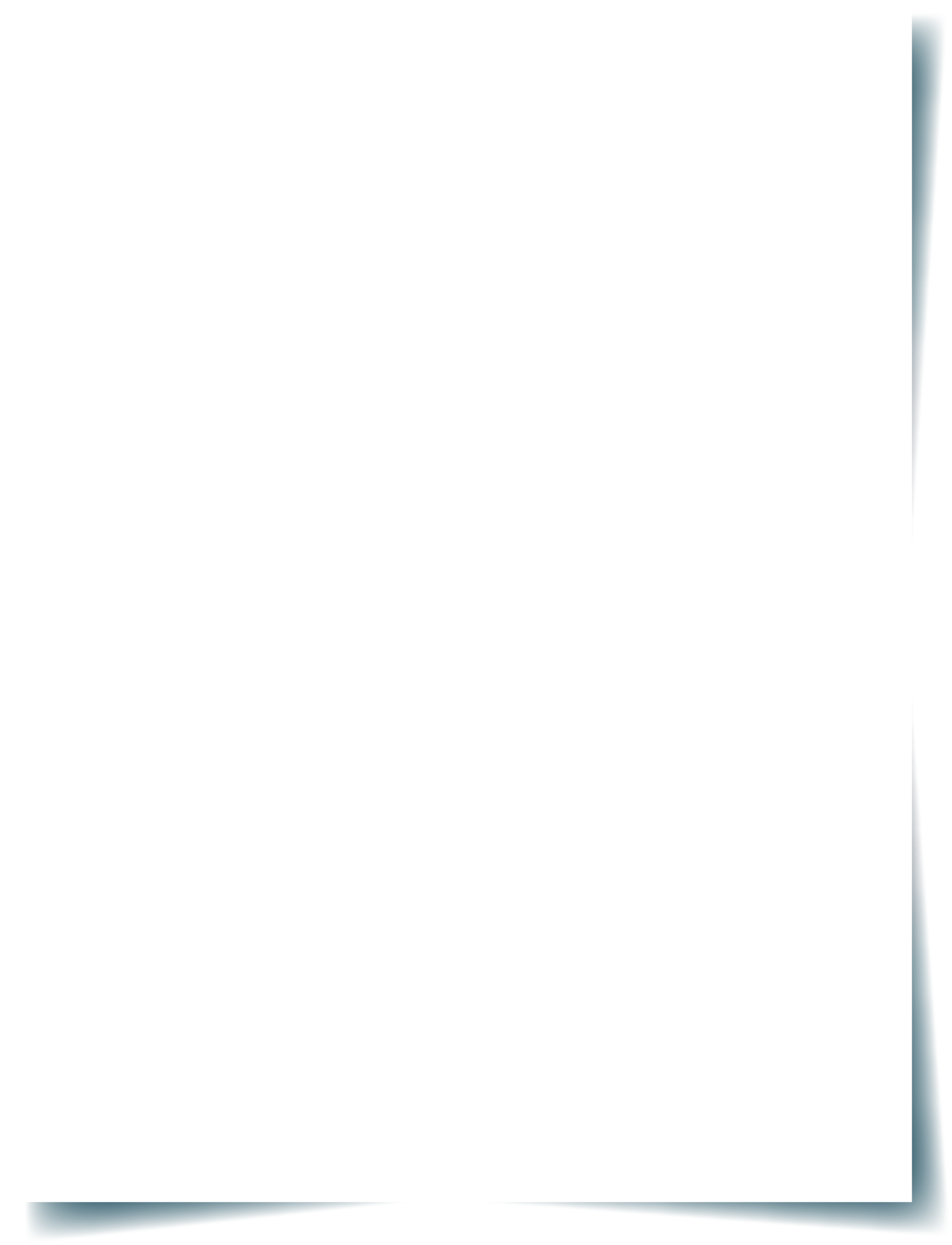 PART   02
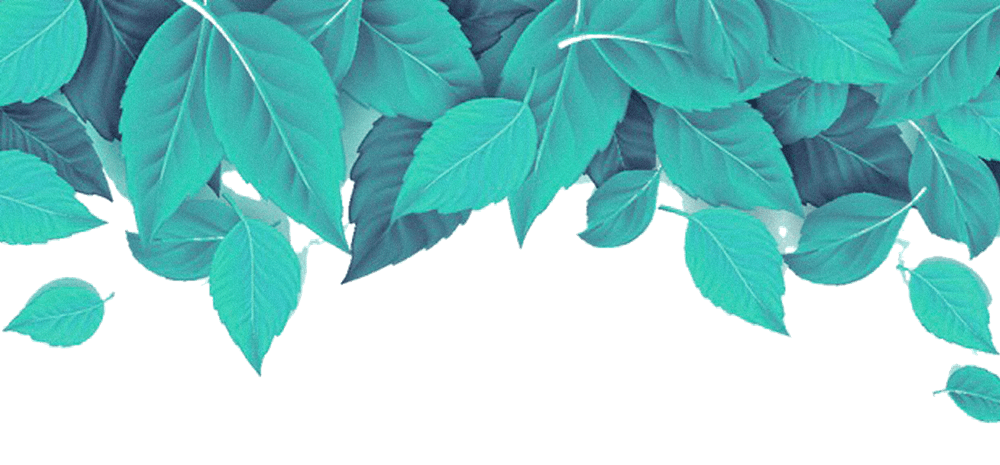 请输入标题内容
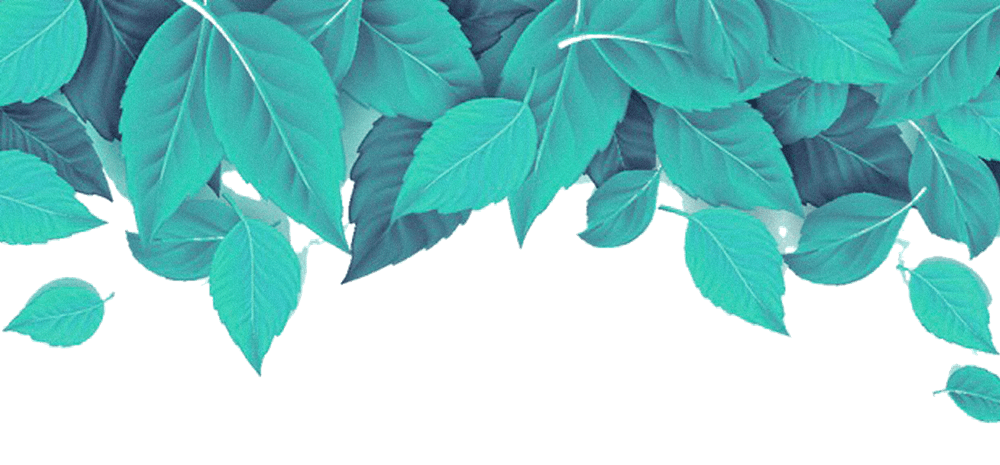 请输入标题内容
03
01
02
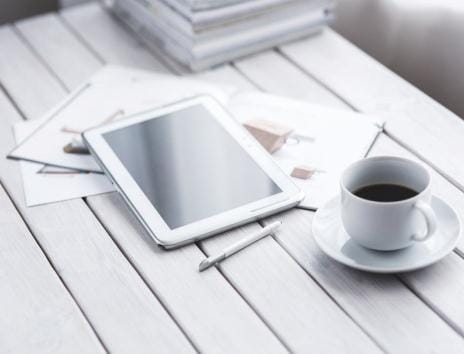 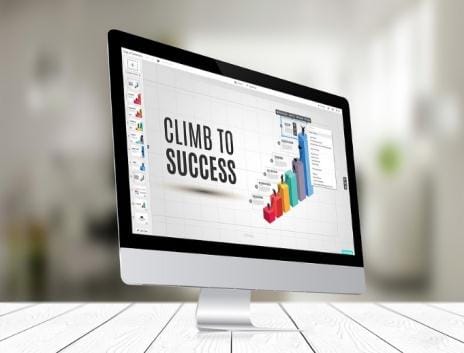 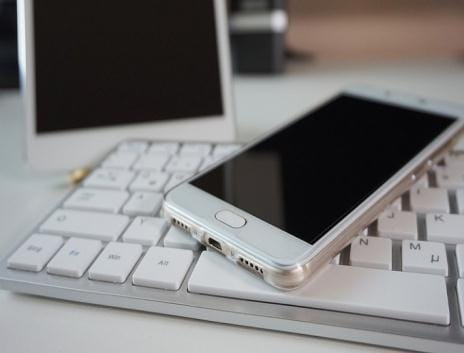 输入标题
输入标题
输入标题
点击输入内容点击输入内容
点击输入内容
点击输入内容
点击输入内容
点击输入内容
点击输入内容点击输入内容
点击输入内容
点击输入内容
点击输入内容
点击输入内容
点击输入内容点击输入内容
点击输入内容
点击输入内容
点击输入内容
点击输入内容
请输入标题内容
点击输入内容点击输入内容
点击输入内容
点击输入内容
点击输入内容
点击输入内容
标题文字添加
点击输入内容点击输入内容
点击输入内容
点击输入内容
点击输入内容
点击输入内容
标题文字添加
点击输入内容点击输入内容
点击输入内容
点击输入内容
点击输入内容
点击输入内容
标题文字添加
点击输入内容点击输入内容
点击输入内容
点击输入内容
点击输入内容
点击输入内容
标题文字添加
请输入标题内容
标题文字添加
标题文字添加
标题文字添加
标题文字添加
标题文字添加
点击输入内容点击输入内容
点击输入内容
点击输入内容
点击输入内容
点击输入内容
点击输入内容点击输入内容
点击输入内容
点击输入内容
点击输入内容
点击输入内容
点击输入内容点击输入内容
点击输入内容
点击输入内容
点击输入内容
点击输入内容
点击输入内容点击输入内容
点击输入内容
点击输入内容
点击输入内容
点击输入内容
点击输入内容点击输入内容
点击输入内容
点击输入内容
点击输入内容
点击输入内容
请输入标题内容
标题文字添加
标题文字添加
标题文字添加
标题文字添加
点击输入内容点击输入内容
点击输入内容
点击输入内容
点击输入内容
点击输入内容
点击输入内容点击输入内容
点击输入内容
点击输入内容
点击输入内容
点击输入内容
点击输入内容点击输入内容
点击输入内容
点击输入内容
点击输入内容
点击输入内容
点击输入内容点击输入内容
点击输入内容
点击输入内容
点击输入内容
点击输入内容
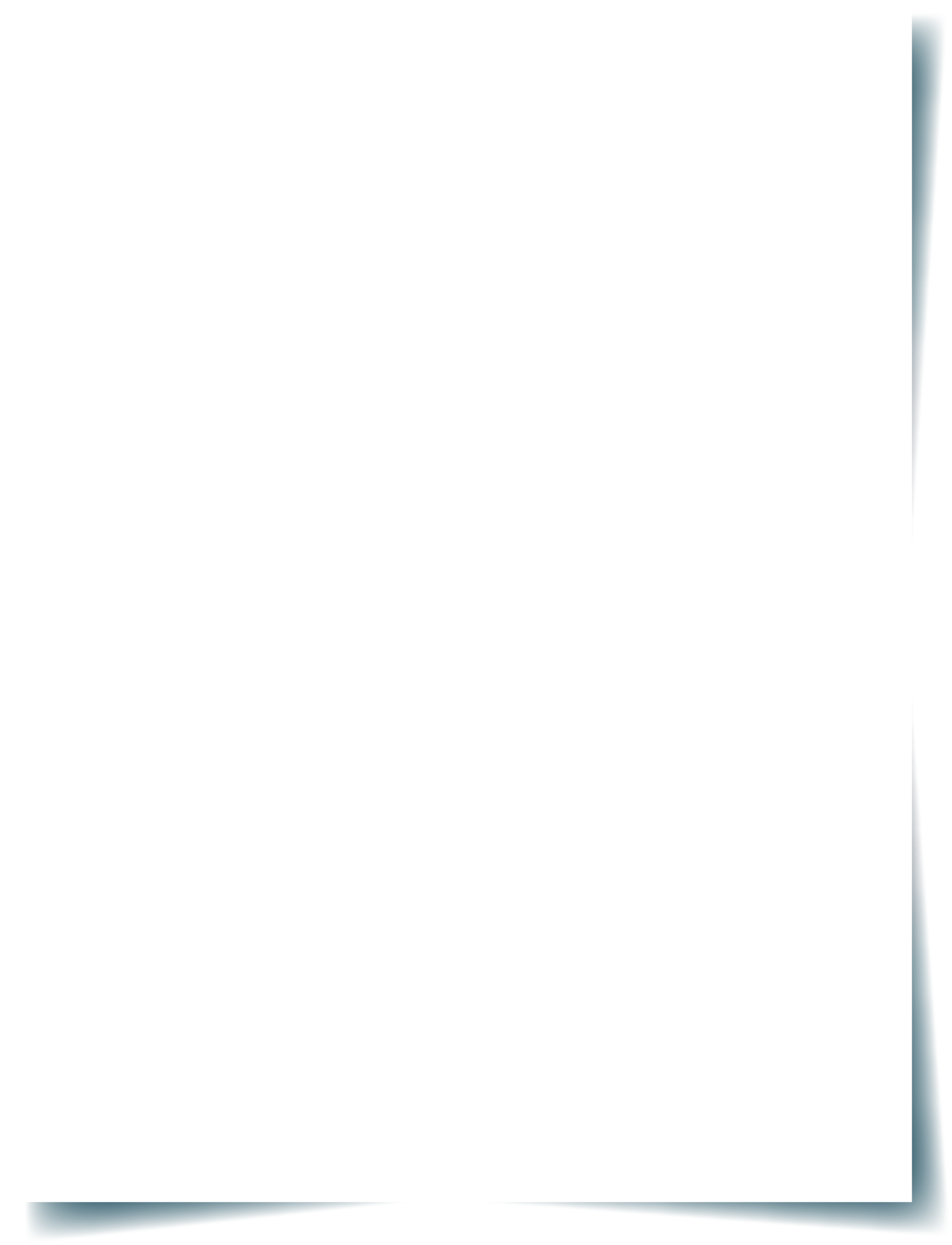 PART   03
请输入标题内容
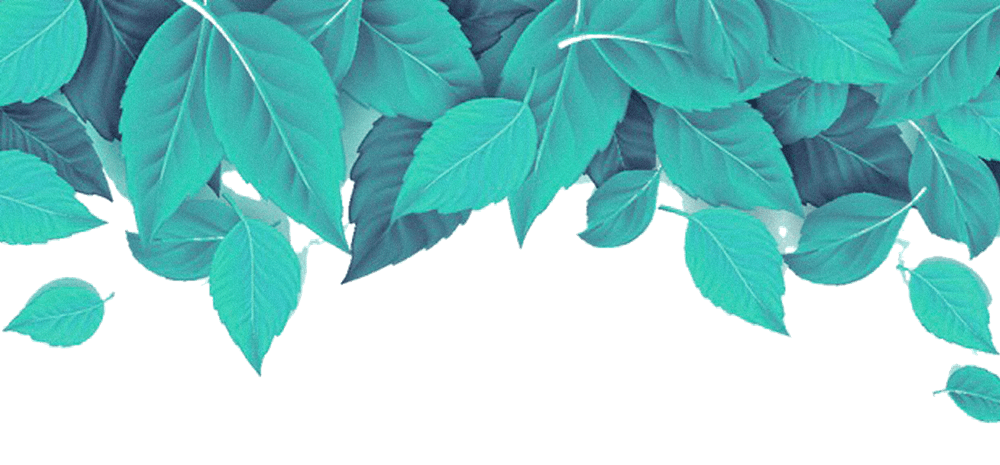 [Speaker Notes: PPT模板：       www.1ppt.com/moban/                    行业PPT模板：www.1ppt.com/hangye/ 
节日PPT模板：www.1ppt.com/jieri/                          PPT素材：       www.1ppt.com/sucai/
PPT背景图片：www.1ppt.com/beijing/                     PPT图表：       www.1ppt.com/tubiao/      
优秀PPT下载：www.1ppt.com/xiazai/                       PPT教程：       www.1ppt.com/powerpoint/      
Word教程：    www.1ppt.com/word/                        Excel教程：     www.1ppt.com/excel/  
个人简历：      www.1ppt.com/jianli/                         PPT课件：       www.1ppt.com/kejian/ 
手抄报：          www.1ppt.com/shouchaobao/          试题下载：      www.1ppt.com/shiti/  
教案下载：      www.1ppt.com/jiaoan/                       字体下载：      www.1ppt.com/ziti/]
请输入标题内容
标题文字添加
标题文字添加
标题文字添加
标题文字添加
01
02
03
04
点击输入内容点击输入内容
点击输入内容
点击输入内容
点击输入内容
点击输入内容
点击输入内容点击输入内容
点击输入内容
点击输入内容
点击输入内容
点击输入内容
点击输入内容点击输入内容
点击输入内容
点击输入内容
点击输入内容
点击输入内容
点击输入内容点击输入内容
点击输入内容
点击输入内容
点击输入内容
点击输入内容
请输入标题内容
标题文字添加
标题文字添加
标题文字添加
标题文字添加
标题文字添加
标题文字添加
点击输入内容点击输入内容
点击输入内容
点击输入内容
点击输入内容
点击输入内容
点击输入内容点击输入内容
点击输入内容
点击输入内容
点击输入内容
点击输入内容
点击输入内容点击输入内容
点击输入内容
点击输入内容
点击输入内容
点击输入内容
点击输入内容点击输入内容
点击输入内容
点击输入内容
点击输入内容
点击输入内容
点击输入内容点击输入内容
点击输入内容
点击输入内容
点击输入内容
点击输入内容
点击输入内容点击输入内容
点击输入内容
点击输入内容
点击输入内容
点击输入内容
01
03
05
02
04
06
请输入标题内容
标题文字添加
标题文字添加
标题文字添加
点击输入内容点击输入内容
点击输入内容
点击输入内容
点击输入内容
点击输入内容
点击输入内容点击输入内容
点击输入内容
点击输入内容
点击输入内容
点击输入内容
点击输入内容点击输入内容
点击输入内容
点击输入内容
点击输入内容
点击输入内容
03
02
01
请输入标题内容
标题文字添加
标题文字添加
标题文字添加
标题文字添加
标题文字添加
点击输入内容点击输入内容
点击输入内容
点击输入内容
点击输入内容
点击输入内容
点击输入内容点击输入内容
点击输入内容
点击输入内容
点击输入内容
点击输入内容
点击输入内容点击输入内容
点击输入内容
点击输入内容
点击输入内容
点击输入内容
点击输入内容点击输入内容
点击输入内容
点击输入内容
点击输入内容
点击输入内容
点击输入内容点击输入内容
点击输入内容
点击输入内容
点击输入内容
点击输入内容
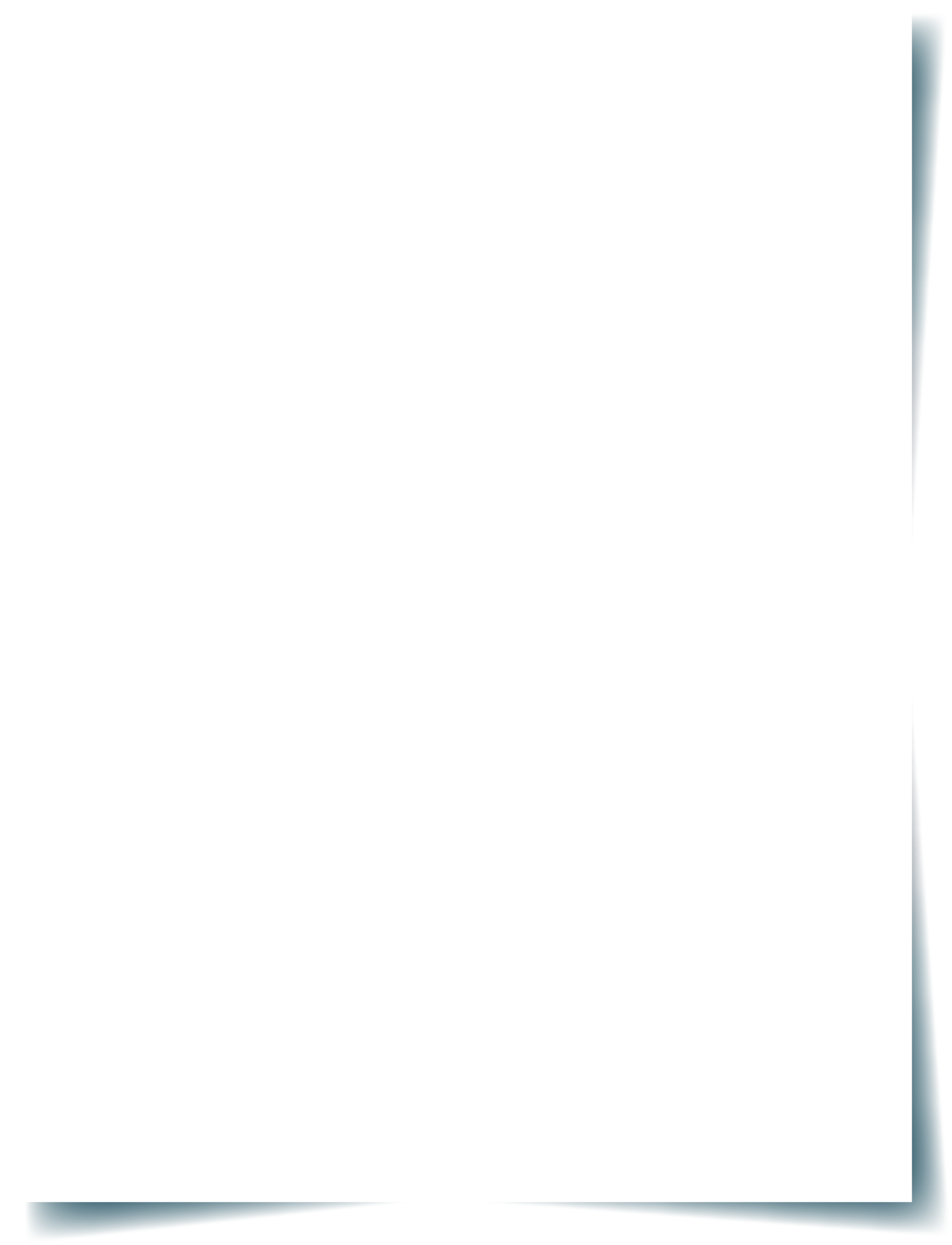 PART   04
请输入标题内容
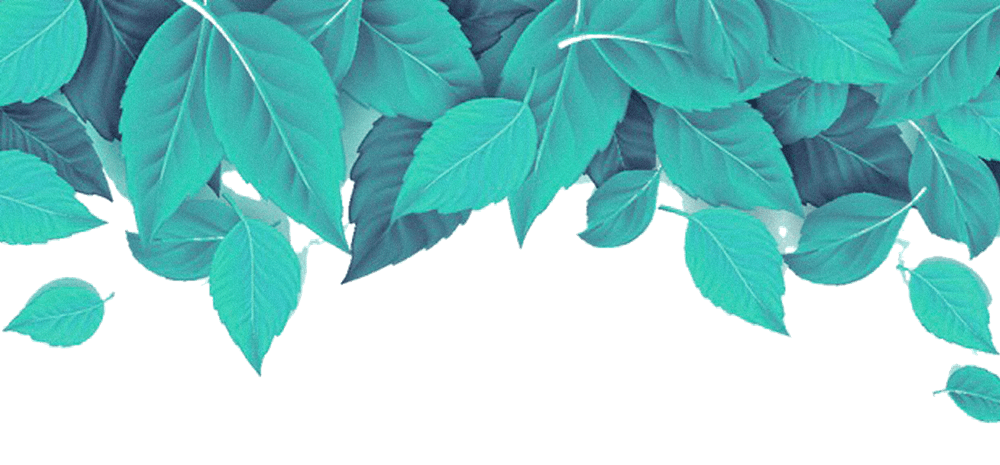 请输入标题内容
标题文字添加
标题文字添加
点击输入内容点击输入内容
点击输入内容
点击输入内容
点击输入内容
点击输入内容
标题文字添加
请输入标题内容
标题文字添加
标题文字添加
标题文字添加
点击输入内容点击输入内容
点击输入内容
点击输入内容
点击输入内容
点击输入内容
点击输入内容点击输入内容
点击输入内容
点击输入内容
点击输入内容
点击输入内容
点击输入内容点击输入内容
点击输入内容
点击输入内容
点击输入内容
点击输入内容
请输入标题内容
标题文字添加
标题文字添加
标题文字添加
标题文字添加
点击输入内容点击输入内容
点击输入内容
点击输入内容
点击输入内容
点击输入内容
点击输入内容点击输入内容
点击输入内容
点击输入内容
点击输入内容
点击输入内容
点击输入内容点击输入内容
点击输入内容
点击输入内容
点击输入内容
点击输入内容
点击输入内容点击输入内容
点击输入内容
点击输入内容
点击输入内容
点击输入内容
01
02
04
03
请输入标题内容
标题文字添加
标题文字添加
标题文字添加
标题文字添加
点击输入内容点击输入内容
点击输入内容
点击输入内容
点击输入内容
点击输入内容
点击输入内容点击输入内容
点击输入内容
点击输入内容
点击输入内容
点击输入内容
点击输入内容点击输入内容
点击输入内容
点击输入内容
点击输入内容
点击输入内容
点击输入内容点击输入内容
点击输入内容
点击输入内容
点击输入内容
点击输入内容
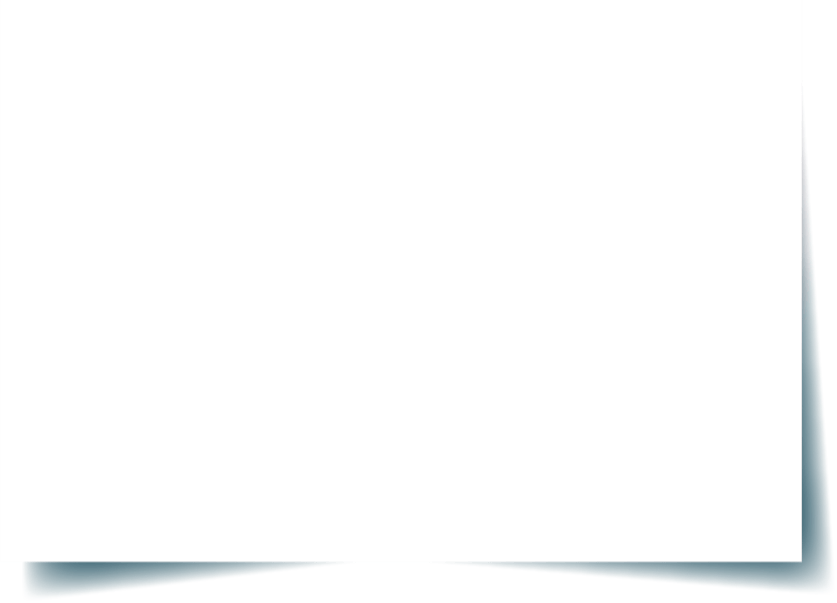 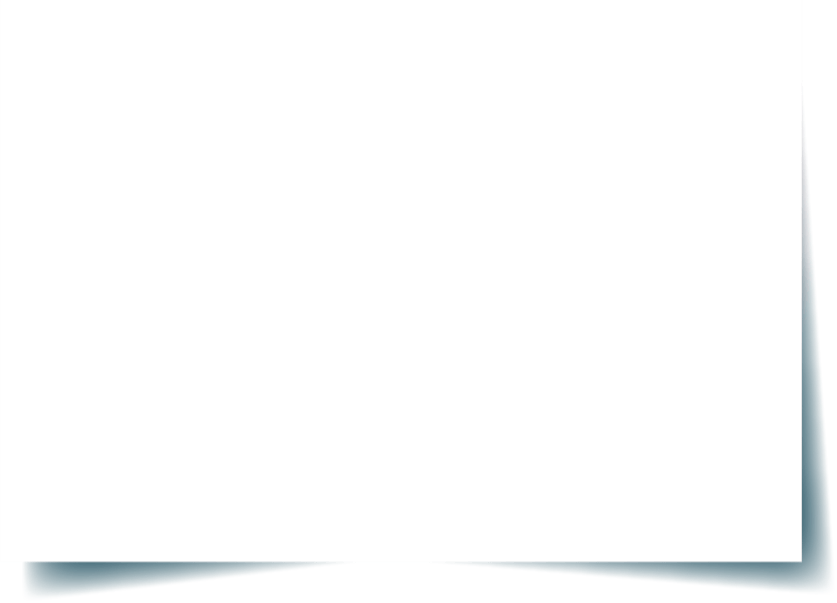 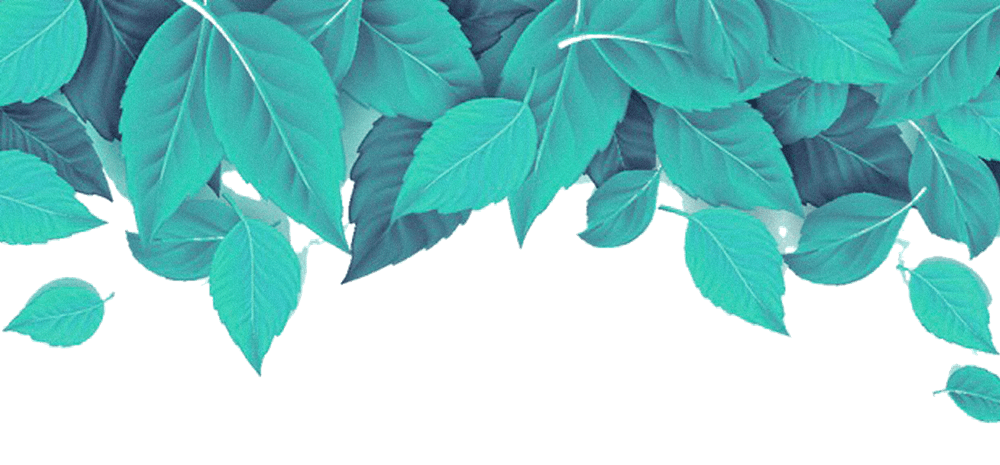 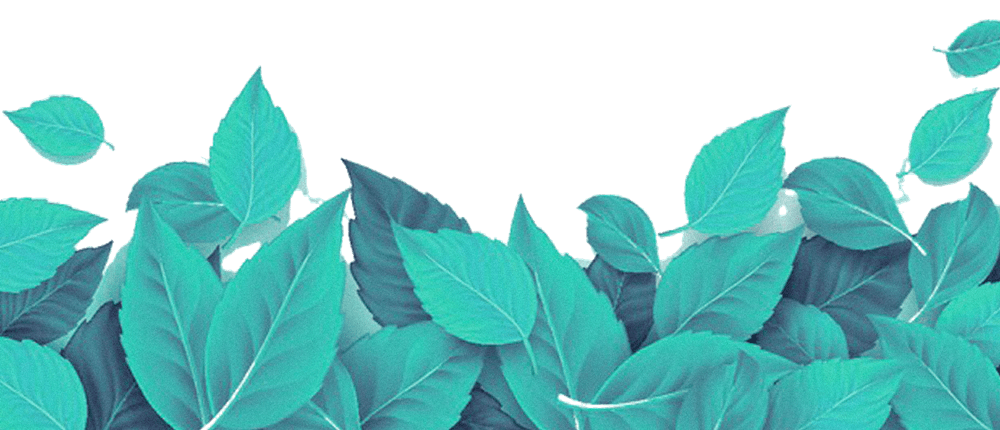 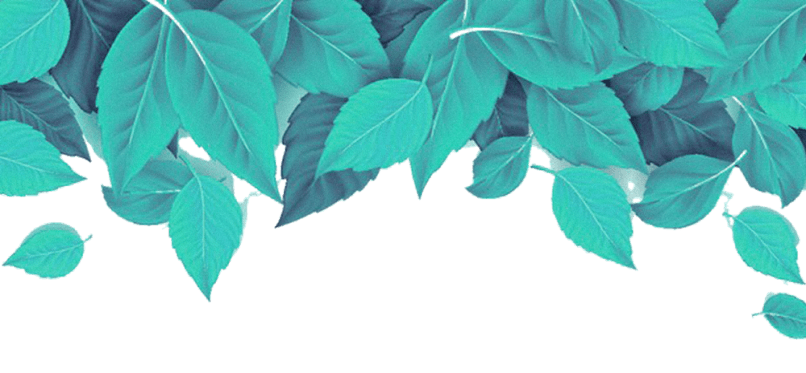 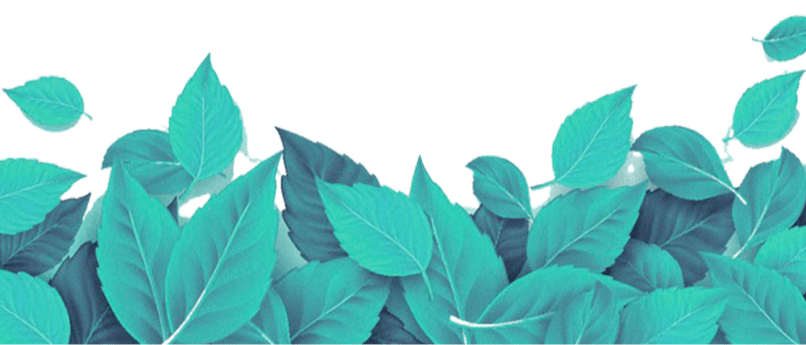 感谢在座各位聆听
THANK   YOU   FOR   WATCHING